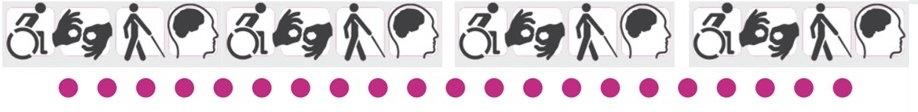 Le Passeport pour l’accessibilité en milieu de travail du gouvernement du Canada
Un outil pour appuyer un milieu de travail inclusif dans la fonction publique fédérale
Bureau de l’accessibilité au sein de la fonction publique
Vers l’inclusion des personnes en situation de handicap
Accessibilité de l’environnement
Exempt d’obstacles
Accueillant
Culture d’équité
Exempt de discrimination
Respectueuse
Valorise les différences
Ajustements individuels
Équipement et outils adaptés
Mesures de soutien
2
Cadre législatif
Loi canadienne sur l’accessibilité :
Les organisations doivent éliminer de manière proactive les obstacles à la pleine participation des personnes en situation de handicap ou éviter d'en créer.
Obligation de prendre des mesures d’adaptation : 
Les gestionnaires sont responsables :
De s'acquitter de l'obligation de l'employeur de prendre des mesures d'adaptation à l'égard des personnes en situation de handicap, jusqu'à ce qu'il y ait contrainte excessive et en temps opportun. 
De préserver la dignité et la vie privée des employées et employés qui demandent des mesures d’adaptation sur leur lieu de travail.
3
Créer de bonnes conditions
2. Oui par défaut
3. Aspirer au succès
1. Milieu de travail inclusif
Les politiques, règles, pratiques et méthodes de travail devraient contribuer à la création d’un milieu de travail exempt d’obstacles et qui valorise les différences.
Les décisions relatives aux dispositifs d’adaptation et aux mesures de soutien devraient tirer parti des forces et des capacités des employées et employés, éliminer les obstacles et leur permettre d’exprimer leur plein potentiel.
Chaque employée ou employé a le droit de demander et de recevoir le soutien de son gestionnaire et de son organisation dans les meilleurs délais.
6. Mobilisation
4. Simplifier le processus
5. Communication ouverte
Les preuves à l’appui des demandes d’adaptation devraient uniquement décrire la façon dont l’employée ou l’employé interagit avec le milieu de travail et dont les obstacles peuvent être éliminés.
Les gestionnaires peuvent préparer le terrain en posant la question suivante : « Comment puis-je mieux vous soutenir pour que vous puissiez réussir dans ce poste? »
Il faudra peut-être faire appel à d’autres intervenants pour fournir de l’expertise et du soutien.
4
Pourquoi les mesures d’adaptation sur le lieu de travail sont-elles importantes?
Le Canada dispose d’un cadre juridique solide qui a soutenu l’équité en matière d’emploi par le biais d’une approche fondée sur l’obligation de fournir des mesures d’adaptation.
 La LCA offre la possibilité d’être proactif en exigeant des organisations qu’elles prennent des mesures délibérées pour créer un environnement sans obstacle d’ici 2040. 
Deux conditions fondamentales au recrutement, à la promotion et au maintien en poste des fonctionnaires en situation de handicap : 
Une culture d’équité et de respect 
Un accès rapide et facile aux ajustements individuels uniques 
Exemple : MS Word possède une myriade de fonctionnalités qui favorisent l’accessibilité des documents (environnement), un lecteur d’écran (adaptation individuelle) est l’outil qui permet à une personne ayant des besoins d’accessibilité liés à l’impression d’utiliser Word.
5
Oui par défaut
Chaque employé(e) a le droit de demander et de recevoir un soutien de la part de son gestionnaire et de l’organisation dès que possible
L’objectif de l’adaptation du lieu de travail est de fournir à chaque employé(e) les outils et les mesures de soutien nécessaires pour qu’il/elle puisse contribuer à son plein potentiel
Chaque demande d’adaptation du lieu de travail doit être examinée 
En tant que représentant de l’employeur, les gestionnaires ne peuvent pas refuser les demandes d’adaptation raisonnables
« Oui » ne signifie pas nécessairement « Oui » à tout ce que l’employé(e) demande
6
Qu’est-ce que le Passeport pour l’accessibilité en milieu de travail du GdC?
Un moyen d’expliquer au gestionnaire comment je fonctionne et pourquoi
Une base pour un dialogue continu et ouvert entre l’employé(e) et son gestionnaire
 Le processus pour « arriver à un oui », c’est-à-dire pour se mettre d’accord sur les outils et les mesures de soutien qui permettront d’éliminer les obstacles auxquels l’employé(e) est confronté(e) sur son lieu de travail
7
La vision du Passeport
Le Passeport simplifie le processus d’adaptation du lieu de travail en se concentrant sur 3 éléments fondamentaux
Situation
Obstacle
Solution
8
Avantages du Passeport
Facilite la mobilité de l’employé au niveau de la fonction publique
Les employés peuvent apporter un Passeport rempli d’une organisation à l’autre et l’utiliser comme base pour une conversation sur les mesures d’adaptation avec leur nouveau gestionnaire.
Un endroit pour documenter les obstacles sur le lieu de travail et les solutions 
Le Passeport emploie directement le modèle social de l’incapacité. Il met l’accent sur les obstacles et les solutions plutôt que l’incapacité.
Simplifie et rationalise les mesures d’adaptation en milieu de travail 
Réduit la charge administrative imposée aux employés pour la production de documents médicaux. 
Favorise l’approche dite « une fois suffit » des mesures d’adaptation en milieu de travail.
9
Le Passeport pour l’accessibilité en milieu de travail du GC: Un document Word accessible
Créez votre Passeport maintenant en téléchargeant la version rtf accessible - Télécharger le Passeport

La version Word du Passeport est en cours d'être mis à jour une nouvelle version sera publiée sur Canada.ca au printemps/été 2024
Section 1 – Renseignements généraux sur l’employé
Nom, groupe et niveau, ministère ou organisme, nom du gestionnaire
Section 2 – Évaluations, obstacles, besoins et mesures de soutien
Évaluations précédentes
Obstacles identifiés sur le lieu de travail 
Outils proposés, solutions précédemment obtenues
Section 3 – Renseignements additionnels
Espace destiné à fournir toute information ou documentation supplémentaire
Section 4 – Ententes / Section 5 – Signatures
Ententes, modifications, signatures
10
Signature et mise à jour de la convention de Passeport
Le Passeport est un accord entre un employé et son gestionnaire
Le gestionnaire accepte de sécuriser les solutions identifiées et de vérifier régulièrement leur efficacité 
L’employé(e) s’engage à utiliser les solutions identifiées pour s’acquitter de ses responsabilités professionnelles et à informer rapidement son gestionnaire de toute exigence nouvelle ou en évolution
Le Passeport ne nécessite pas d’approbations 
Il est mis à jour régulièrement ou lorsque les circonstances changent 
Il est à la base des conversations avec un nouveau gestionnaire, afin d’éviter de renégocier des adaptations du lieu de travail qui répondent toujours aux besoins des employés
Il facilite le transfert des dispositifs d’adaptation entre les organisations
11
À propos de la documentation d’appui
Aucun renseignement médical, tels qu’un diagnostic, la description d’une condition, des médicaments ou des traitements, n’est collecté ou reflété dans le Passeport 
Les évaluations professionnelles par des experts internes ou externes ne sont requises que si l’employé(e) ou son gestionnaire ne peut pas identifier les solutions les plus appropriées pour surmonter les obstacles énumérés dans le Passeport
Seules les parties de l’évaluation professionnelle qui se rapportent aux fonctions spécifiques de l’employé(e) ou à ses conditions de travail, aux obstacles et aux solutions potentielles doivent être incluses dans le Passeport
12
Bientôt disponible : le passeport numérique
Une application sécurisée et accessible, pour documenter les situations, obstacles et solutions de l’employé (voir l’annexe).
Le module de partage permet aux employés de partager leurs passeports en ligne directement avec leurs gestionnaires.
Pour les gestionnaires: Le tableau de bord de gestionnaire appuie les réponses à l’heure aux demandes de mesures d’adaptation.
Le module d’implémentation et de suivi des solutions aide à assurer que les solutions sont fournies dans un délai opportun.
Le module rapports contient des données sur les tendances au plan de l’organisation.
Applique les normes relatives au numérique du gouvernement du Canada, y compris : 
L’accessibilité – conformément aux normes actuelles en matière de contenu numérique sur le Web.
Rien sans nous
Inclusif et axé sur l’utilisateur
Dites-le-nous une fois
Interexploitable (à l’épreuve du temps), dans la mesure du possible, avec les systèmes GC.
13
Rôles et responsabilités des gestionnaires
Faire preuve de patience, d’empathie, de soutien et d’humanité
Suivre des formations et s’impliquer activement dans des actions visant à améliorer la compréhension de l’accessibilité afin de mieux soutenir des équipes diversifiées
Créer un lieu de travail inclusif en demandant aux membres de votre équipe : « Comment puis-je vous aider au mieux à réussir dans votre travail? »
Discuter des mesures de soutien au cours du processus d'intégration, lors des ententes de rendement et du plan d'apprentissage, en utilisant le passeport pour faciliter ces conversations
Veiller à ce que les mesures de soutien demandées soient mis en œuvre rapidement et communiquer régulièrement avec l'employée ou l’employé sur leur utilité
Protéger le droit à la vie privée de l'employée ou l’employé
14
Ressources en matière de passeport (1 de 2)
Page Canada.ca :Passeport pour l’accessibilité en milieu de travail du gouvernement du Canada - Canada.ca
Page GCpedia du passeport : GC Workplace Accessibility Passport/ Passeport d’accessibilité au lieu de travail du GC — Gcpedia
Guide d’orientation
Guide de mise en œuvre 
FAQ 
Éditions du Bulletin 
Informations pour les gestionnaires 
Obligation de prendre des mesures d'adaptation : Démarche générale à l'intention des gestionnaires - Canada.ca
Orientation pour les gestionnaires sur le Passeport pour l’accessibilité en milieu de travail du gouvernement du Canada  - Canada.ca
15
Ressources en matière de passeport (2 de 2)
Vidéos sur le passeport :  
Vidéo : Passeport pour l'accessibilité en milieu de travail du GC : Les raisons d'avoir un Passeport - EFPC (csps-efpc.gc.ca)
Vidéo : Passeport pour l'accessibilité en milieu de travail du GC : Favoriser les discussions entre les employés et les gestionnaires - EFPC (csps-efpc.gc.ca)
Vidéo : Passeport pour l'accessibilité en milieu de travail du GC : Protéger vos renseignements personnels - EFPC (csps-efpc.gc.ca)
Communiquez avec nous :
 AccessibilityPassport.Passeportdaccessibilite@tbs-sct.gc.ca
16
Annexe A – Loi sur l’accessibilité du Canada - Définition d’une situation de handicap
Situation de handicap : toute déficience, y compris une déficience physique, mentale, intellectuelle, cognitive, d’apprentissage, de communication ou sensorielle, ou une limitation fonctionnelle, qu’elle soit de nature permanente, temporaire ou épisodique, évidente ou non, qui, en interaction avec un obstacle, entrave la pleine et égale participation d’une personne à la société.
Les personnes en situation de handicap sont diverses et se heurtent à des obstacles multiples et croisés en raison de leur handicap ou de leurs handicaps multiples, de leur race, de leur origine nationale ou ethnique, de leur couleur de peau, de leur religion, de leur âge, de leur sexe, de leur orientation sexuelle, de leur identité ou expression sexuelle, de leur état matrimonial, de leur situation familiale, de leurs caractéristiques génétiques ou de leur condamnation pour une infraction pour laquelle un pardon a été accordé.
17
Annexe B - Situations, obstacles et solutions sur le lieu de travail
Situations sur le lieu de travail
Les besoins d’adaptation du lieu de travail dépendent des facteurs suivants : 
Responsabilités du poste 
Conditions de travail, telles que le travail hybride et les interactions directes avec les clients 
Les situations de travail, telles que les tâches habituelles, le processus de sélection, les activités d’apprentissage et les réunions
Obstacles
Un obstacle en milieu de travail désigne tout élément physique, architectural, technologique ou comportemental, tout élément fondé sur l’information ou les communications ou tout élément qui résulte d’une politique ou d’une pratique qui entrave la pleine et égale participation des personnes en situation de handicap sur le lieu de travail
Solutions
Les solutions sont des dispositifs, des logiciels, des mesures ou des services qui éliminent les obstacles auxquels sont confrontées les personnes en situation de handicap dans les situations de travail
Donner aux employés les moyens de réussir dans leur travail
Tenir compte des besoins et des compétences uniques de l’individu et des exigences de l’organisation
Sont souvent des outils ou des mesures courants
Adapter ou remplacer les outils mis à la disposition des employés, afin de « niveler le terrain »
Peut inclure la formation
18